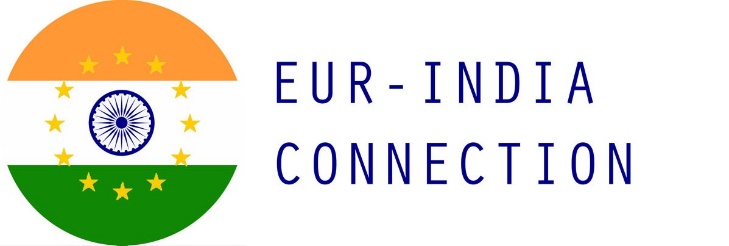 Module 2:
Digital Media Production
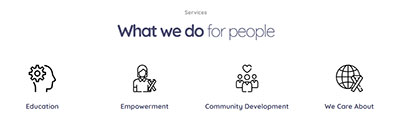 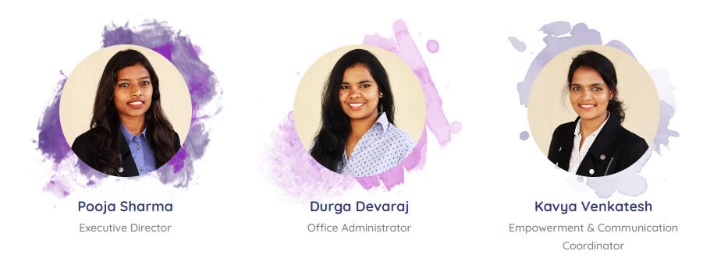 Basic Photography and Image EditingA)Introduction to Digital PhotographyB)Importance of CompositionC)Basic Camera FunctionsD)Image Editing ToolsE) Before and After Examples
11/24/2023 12:40 PM
2
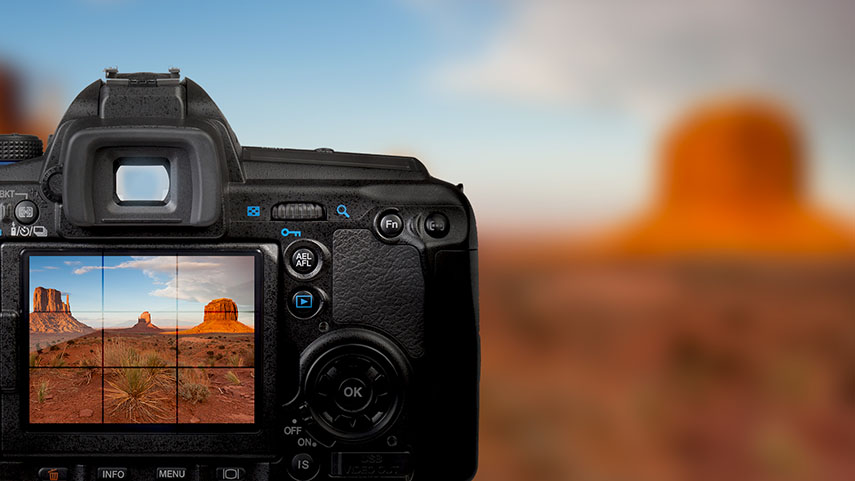 Introduction to digital Photography
Definition: Digital photography refers to the use of electronic sensors to capture and store visual images.
Advantages: Instant preview, easy sharing, and the ability to take a large number of photos without the need for physical film.
Camera Types: Brief overview of point-and-shoot cameras, DSLRs, mirrorless cameras, and smartphone cameras.
Resolution and Megapixels: Understanding the importance of image resolution and how it impacts image quality.
Text area
11/24/2023 12:40 PM
3
Basic photography ( contd)
Importance of Composition:
Rule of Thirds: Introduction to dividing the frame into thirds both horizontally and vertically, and placing key elements along these lines or at their intersections.
Leading Lines: Exploring the use of lines within a photograph to lead the viewer's eye to the main subject.
Balance and Symmetry: Understanding how balance and symmetry contribute to visually appealing compositions.
Depth and Perspective: Techniques to create a sense of depth and three-dimensionality in a two-dimensional photograph.
11/24/2023 12:40 PM
4
Basic Camera Functions:
Shutter Speed: Explanation of how the shutter speed controls the duration of light hitting the camera sensor, affecting motion blur and freezing action.
Aperture: Understanding the aperture's role in controlling the amount of light entering the camera and its impact on depth of field.
ISO: Explanation of ISO settings and their effect on the camera's sensitivity to light.
White Balance: Overview of adjusting white balance to ensure accurate color reproduction in different lighting conditions.
11/24/2023 12:40 PM
5
Image Editing Tools
Introduction to Editing Software: Brief overview of popular image editing tools such as Adobe Photoshop, Light room, GIMP, and Snap seed.
Basic Editing Functions: Cropping, resizing, and rotating images.
Color Correction: Adjusting brightness, contrast, saturation, and hue to enhance or correct colors.
Filters and Effects: Exploring the creative possibilities of filters and effects in image editing.
11/24/2023 12:40 PM
6
Basics of Video Camera Operation:
Overview: Video cameras are like super-advanced versions of the cameras on our smartphones. They capture moving images and sound.
Buttons and Settings: Just like with your phone, a video camera has buttons and settings. These include things like zoom, focus, and recording buttons.
Stability: Holding the camera steady is crucial. You can use a tripod or stabilize your body to avoid shaky footage.
Storyboarding:
What is it?: Storyboarding is like drawing a comic book version of your video before you make it.
Why do it?: Helps plan out scenes, shots, and the overall flow of your video.
Stick Figures and Arrows: You don't need to be an artist. Simple drawings and arrows are enough to get your ideas across.
Importance of Sequencing:
Story Flow: Think of your video like a story. Scenes need to be in a logical order, just like chapters in a book or scenes in a movie.
Building Tension: Sometimes it's cool to keep your audience guessing. You might start slow and then build up to something exciting.
.
11/24/2023 12:40 PM
7
Importance of Quality Audio:
Quality audio is crucial in various forms of media, including videos, podcasts, and presentations. Poor audio can distract the audience and undermine the overall quality of the content.
Good audio enhances the viewer or listener experience, making the message clearer and more engaging.Assignment
Why is quality audio important in digital media production, and how does it enhance the overall viewer/listener experience? Provide examples.
11/24/2023 12:40 PM
8
Recording Techniques:
Content:
Discuss microphone types (condenser, dynamic) and their applications.
Talk about proper microphone positioning and the impact on sound quality.
Explain the importance of a quiet recording environment.
Visuals:
Include images or diagrams showing microphone types and ideal placement.
Use a before-and-after visual representation of proper microphone positioning.
.
Friday, 24 November 2023
9
Basics of Audio Editing
Content:
Introduce common audio editing software (e.g., Audacity, GarageBand).
Explain the basics of the software interface, including tracks, waveforms, and editing tools.
Mention the significance of saving and organizing audio files.
Visuals:
Display screenshots of the audio editing software with labels.
Use icons to represent different editing tools and functions.
11/24/2023 12:40 PM
10
Removing Background Noise
challenges of background noise and its impact on audio quality.
Introduce techniques for noise reduction, such as using filters and equalization.
Emphasize the importance of preserving the natural sound.
Assignment
Identify a type of background noise and explain the steps you would take to reduce or eliminate it using audio editing software.
11/24/2023 12:40 PM
11
Interactive Exercise: Voiceover Recording
Activity:
"Exploring a Virtual World"
Introduction:
You are the narrator for a virtual reality (VR) tour video.
The video showcases a futuristic city in a virtual world, highlighting its unique features and landmarks.
Content:
Describe the city's skyline, mentioning impressive skyscrapers and innovative architecture.
Discuss key attractions, such as virtual parks, entertainment hubs, and interactive installations.
Emphasize the immersive experience users can have in this digital environment.
Conclusion:
Encourage viewers to explore the virtual world and imagine the possibilities of future technology.
11/24/2023 12:40 PM
12
Introduction to Graphic Design
Meaning: Graphic design is the art and practice of planning and projecting ideas and experiences with visual and textual content. It involves combining images, symbols, and text to communicate a message effectively.
Practical Activity: Ask students to bring examples of designs they find appealing or intriguing. Discuss why they are drawn to those designs, exploring the elements that make them effective.
Friday, 24 November 2023
13
Elements of Design:
Meaning: Elements of design are the basic visual components that make up any visual artwork. These include line, shape, color, texture, space, and form. Understanding these elements helps in creating visually pleasing and impactful designs.
Practical Activity: Provide a set of images and ask students to identify and discuss the elements present in each image. This can help them develop a keen eye for design elements.
Friday, 24 November 2023
14
Creating Visual Hierarchy:
Meaning: Visual hierarchy refers to the arrangement or presentation of elements in a way that implies importance. It guides the viewer's eye through a design, highlighting key elements.
Practical Activity: Have students create a simple poster or info graphic. Guide them on how to use size, color, and placement to establish a clear visual hierarchy, emphasizing certain elements over others.
Friday, 24 November 2023
15
Tools for Graphic Design:
Meaning: Graphic designers use various tools and software to bring their creative visions to life. This may include Adobe Creative Suite tools like Photoshop, Illustrator, and InDesign, or free alternatives like GIMP or Canva.
Practical Activity: Introduce a basic graphic design tool (like Canva) and guide students through a simple project, such as creating a social media post or a digital flyer. Familiarity with tools is crucial for hands-on application.
Friday, 24 November 2023
16
Importance of Visual Storytelling:
Visual storytelling is the art of conveying a message or story through visual elements. It combines images, graphics, and sometimes text to create a narrative that engages and captivates the audience.
Practical Activity: Ask students to choose a simple story (could be a personal experience, a fable, or a short narrative) and create a visual storyboard using images and minimal text. Emphasize the importance of a clear narrative flow.
Friday, 24 November 2023
17
Infographics and Data Visualization:
Infographics are visual representations of information, data, or knowledge. Data visualization involves presenting data in a graphical or visual format to make it easily understandable.
Practical Activity: Provide students with a set of data (could be related to school statistics, survey results, or any relevant topic). Ask them to create an infographic using online tools or software to effectively communicate the data.
Friday, 24 November 2023
18
Branding and Consistency
Branding involves creating a distinct identity for a product, service, or organization. Consistency in design elements, such as colors, fonts, and logos, is crucial for building a recognizable brand.
Practical Activity: Have students choose a fictional product or service and develop a basic brand identity for it. This includes designing a logo, choosing brand colors, and creating a simple style guide for consistency.
Friday, 24 November 2023
19
Final Project: Digital Storyboard
Meaning: A digital storyboard is a series of visual representations (images or illustrations) that outline the scenes and key elements of a digital media project, such as a video, animation, or presentation.
Practical Activity: Assign a final project where students have to create a digital storyboard for a short video or presentation. They should incorporate the principles learned in the previous weeks, including composition, visual storytelling, and branding.
Friday, 24 November 2023
20
Conclusion
Recap 

Importance of Digital Media Literacy
Future Opportunities in Digital Media
Q&A Session
Friday, 24 November 2023
21
THANK YOU!
11/24/2023 12:40 PM
22